Pętle i iteracje
Rozdział 5
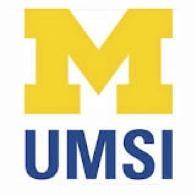 Python dla wszystkich
www.py4e.pl
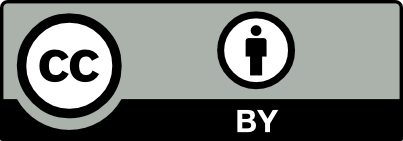 [Speaker Notes: Notka od Chucka  Używając tych materiałów masz prawo usunąć logo UM i zastąpić je własnym ale zostaw proszę logo CC-BY na pierwszej stronie oraz strony z podziękowaniami dla współtwórców.]
Powtarzane kroki
n = 5
Wyjście:

5
4
3
2
1
Odpalamy! 
0
Program:

n = 5
while n > 0:
    print(n)
    n = n – 1
print('Odpalamy!')
print(n)
Nie
Tak
n > 0 ?
print(n)
n = n -1
Pętle (powtarzane kroki) mają zmienne sterujące zmieniające się z każdym przejściem pętli. Często te zmienne sterujące przyjmują wartości kolejnych cyfr.
print('Odpalamy!')
Pętla nieskończona
n = 5
Nie
Tak
n > 0 ?
n = 5
while n > 0 :
    print('Namydlij')
    print('Spłucz')
print('Wysusz!')
print('Namydlij')
print('Spłucz')
print('Wysusz!')
Co jest nie tak w tej pętli?
Inna pętla
n = 0
Nie
Tak
n > 0 ?
n = 0
while n > 0 :
    print('Namydlij')
    print('Spłucz')
print('Wysusz!')
print('Namydlij')
print('Spłucz')
print('Wysusz!')
Co robi ta pętla?
Wyskakiwanie z pętli
Instrukcja break kończy bieżącą pętlę i wyskakuje do instrukcji znajdującej się bezpośrednio za pętlą
Przypomina to test pętli, który można zastosować w dowolnym miejscu jej ciała
> no hejka
no hejka
> zakończone
zakończone
> zrobione
Zrobione!
while True:
    line = input('> ')
    if line == 'zrobione' :
        break
    print(line)
print('Zrobione!')
Wyskakiwanie z pętli
Instrukcja break kończy bieżącą pętlę i wyskakuje do instrukcji znajdującej się bezpośrednio za pętlą
Przypomina to test pętli, który można zastosować w dowolnym miejscu jej ciała
> no hejka
no hejka
> zakończone
zakończone
> zrobione
Zrobione!
while True:
    line = input('> ')
    if line == 'zrobione' :
        break
    print(line)
print('Zrobione!')
Nie
Tak
Prawda?
while True:
    line = input('> ')
    if line == 'zrobione' : 
        break
    print(line)
print('Zrobione!')
....
break
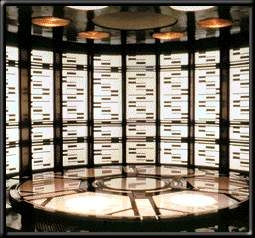 ...
https://pl.wikipedia.org/wiki/Transporter_(Star_Trek)
print('Zrobione')
Kończenie iteracji przy pomocy continue
Instrukcja continue kończy bieżącą iterację, przeskakuje do początku pętli i zaczyna kolejną iterację
while True:
    line = input('> ')
    if line[0] == '#' : 
        continue
    if line == 'zrobione' :
        break
    print(line)
print('Zrobione!')
> no hejka
no hejka
> # nie wypisuj tego
> wypisz to!
wypisz to!
> zrobione
Zrobione!
Kończenie iteracji przy pomocy continue
Instrukcja continue kończy bieżącą iterację, przeskakuje do początku pętli i zaczyna kolejną iterację
while True:
    line = input('> ')
    if line[0] == '#' : 
        continue
    if line == 'zrobione' :
        break
    print(line)
print('Zrobione!')
> no hejka
no hejka
> # nie wypisuj tego
> wypisz to!
wypisz to!
> zrobione
Zrobione!
Nie
Prawda?
Tak
while True: 
    line = input('> ')
    if line[0] == '#' :
        continue
    if line == 'zrobione' :
        break
    print(line)
print('Zrobione!')
....
continue
...
print('Zrobione')
Nieokreślone pętle
Pętle 'while' nazywamy “pętlami nieokreślonymi”, ponieważ powtarzają się tak długo, aż określony warunek logiczny stanie się fałszywy
W pętlach, które widzieliśmy do tej pory, dość łatwo stwierdzić, czy się zakończą, czy będą “pętlami nieskończonymi”
Czasami jest nieco trudniej stwierdzić, czy pętla się zakończy
Określone pętle
Iteracja po zbiorze elementów
Określone pętle
Często mamy listę elementów, linii w pliku – czyli skończony zbiór elementów
Możemy napisać pętlę, która wykona jedną iterację dla każdego elementu zbioru za pomocą konstrukcji for
Takie pętle nazywamy “określonymi”, bo są wykonywane określoną liczbę razy
Mówimy, że “pętle określone przeprocesowują elementy zbioru”
Prosta pętla określona
5
4
3
2
1
Odpalamy!
for i in [5, 4, 3, 2, 1] :
    print(i)
print('Odpalamy!')
Pętla określona z napisami
Szczęśliwego Nowego Roku: JózekSzczęśliwego Nowego Roku: Gienek
Szczęśliwego Nowego Roku: Staszek

Zrobione!
friends = ['Józek', 'Gienek', 'Staszek']
for friend in friends: 
    print('Szczęśliwego Nowego Roku:', friend)
print('Zrobione!')
Prosta pętla określona
Nie
Tak
Zrobione?
Przenieś i dalej
5
4
3
2
1
Odpalamy!
for i in [5, 4, 3, 2, 1] :
    print(i)
print('Odpalamy!')
print(i)
Pętle określone (pętle for) mają zdefiniowane zmienne sterujące zmieniające się z każdym przejściem pętli. Te zmienne sterujące przechodzą po kolei przez sekwencję lub zbiór.
print('Odpalamy!')
Przyjrzyjmy się 'in'...
zmienna sterująca “przechodzi” przez sekwencję (uporządkowany zbiór)
Blok (ciało) kodu jest wykonywany jeden raz dla każdego elementu w sekwencji
Zmienna sterująca przechodzi przez wszystkie elementy w sekwencji
Pięcioelementowa sekwencja
Zmienna sterująca
for i in [5, 4, 3, 2, 1] :
    print(i)
Tak
Nie
Zmienna sterująca “przechodzi” przez sekwencję (uporządkowany zbiór)
Blok (ciało) kodu jest wykonywany jeden raz dla każdego elementu w sekwencji
Zmienna sterująca przechodzi przez wszystkie elementy w sekwencji
Zrobione?
Przenieś i dalej
print(i)
for i in [5, 4, 3, 2, 1] :  
    print(i)
i = 5
print(i)
Tak
Nie
Zrobione?
Przenieś i dalej
i = 4
print(i)
print(i)
i = 3
print(i)
i = 2
for i in [5, 4, 3, 2, 1] :
    print(i)
print(i)
i = 1
print(i)
Idiomy pętli:co robimy w pętlach
Uwaga: Mimo że przykłady są proste, te same schematy stosujemy w każdym rodzaju pętli
Tworzenie “inteligentnych” pętli
Sztuczka polega na tym, żeby “wiedzieć” coś o całej pętli, kiedy musisz pisać kod, który widzi tylko jeden element naraz
Nadaj niektórym zmiennym wartości początkowe
for element in dane:
Poszukaj czegoś w każdym elemencie z osobna lub zrób z nim coś i zaktualizuj zmienną
Spójrz na zmienne
Przechodzenie pętlą przez zbiór
$ python basicloop.py
Przed
9
41
12
3
74
15
Po
print('Przed')
for element in [9, 41, 12, 3, 74, 15] :
    print(element)
print('Po')
Która liczba jest największa?
Która liczba jest największa?
9
Która liczba jest największa?
41
Która liczba jest największa?
12
Która liczba jest największa?
3
Która liczba jest największa?
74
Która liczba jest największa?
15
Która liczba jest największa?
Która liczba jest największa?
9
41
12
3
74
15
Która liczba jest największa?
-1
largest_so_far
Która liczba jest największa?
9
9
largest_so_far
Która liczba jest największa?
41
41
largest_so_far
Która liczba jest największa?
12
41
largest_so_far
Która liczba jest największa?
3
41
largest_so_far
Która liczba jest największa?
74
74
largest_so_far
Która liczba jest największa?
15
74
Która liczba jest największa?
9
41
12
3
74
15
74
Znajdowanie największej wartości
$ python3 largest_sf.py
Przed: -1
9  9
41  41
41  12
41  3
74  74
74  15
Po: 74
largest_so_far = -1
print('Przed:', largest_so_far)
for the_num in [9, 41, 12, 3, 74, 15] :
    if the_num > largest_so_far :
        largest_so_far = the_num
    print(largest_so_far, the_num)

print('Po:', largest_so_far)
Tworzymy zmienną, która zawiera największa widzianą wartość. Jeśli aktualna liczba, na którą patrzymy, jest większa, to staje się największą widzianą wartością.
Więcej schematów pętli...
Liczenie w pętli
$ python3 countloop.py
Przed: 0
1 9
2 41
3 12
4 3
5 74
6 15
Po: 6
zork = 0
print('Przed:', zork)
for element in [9, 41, 12, 3, 74, 15] :
    zork = zork + 1
    print(zork, element)
print('Po:', zork)
Aby policzyć, ile razy wykonaliśmy pętlę, wprowadzamy zmienną licznika, zaczynając z wartością 0 i dodajemy 1 z każdym wykonaniem pętli.
Sumowanie w pętli
$ python3 sumloop.py 
Przed: 0
9 9
50 41
62 12
65 3
139 74
154 15
Po: 154
zork = 0
print('Przed:', zork)
for element in [9, 41, 12, 3, 74, 15] :
    zork = zork + element
    print(zork, element)
print('Po:', zork)
Aby dodać wartość napotkaną w pętli, wprowadzamy zmienną sumowania, zaczynając od 0 i dodajemy aktualną wartość z każdym wykonaniem pętli.
Znajdowanie średniej w pętli
$ python3 averageloop.py 
Przed: 0 0
1 9 9
2 50 41
3 62 12
4 65 3
5 139 74
6 154 15
Po: 6 154 25.666
count = 0
sum = 0
print('Przed:', count, sum)
for value in [9, 41, 12, 3, 74, 15] :
    count = count + 1
    sum = sum + value
    print(count, sum, value)
print('Po:', count, sum, sum / count)
Średnia po prostu łączy schematy zliczania i sumowania  i wykonuje dzielenie po zakończeniu pętli.
Filtrowanie w pętli
print('Przed')
for value in [9, 41, 12, 41, 74, 15] :
    if value > 20:
 	    print('Duża liczba:', value)
print('Po')
$ python3 search_filter.py 
Przed
Duża liczba: 41
Duża liczba: 74
Po
Korzystamy z instrukcji if w pętli, żeby wyłapać/ filtrować szukane wartości.
Wyszukiwanie z użyciem zmiennej logicznej
$ python3 find_value.py 
Przed: False
False 9
False 41
False 12
True 3
True 74
True 15
Po: True
found = False
print('Przed:', found)
for value in [9, 41, 12, 3, 74, 15] : 
    if value == 3 :
        found = True
    print(found, value)
print('Po:', found)
Jeśli chcemy wyszukać z powiadomieniem o znalezieniu, korzystamy ze zmiennej z początkową wartością False i ustawiamy ją na True, gdy tylko znajdziemy szukaną watość.
Jak znaleźć najmniejszą wartość
$ python3 largest_sf.py
Przed: -1
9  9
41  41
41  12
41  3
74  74
74  15
Po: 74
largest_so_far = -1
print('Przed:', largest_so_far)
for the_num in [9, 41, 12, 3, 74, 15] :
    if the_num > largest_so_far :
        largest_so_far = the_num
    print(largest_so_far, the_num)

print('Po:', largest_so_far)
Co trzeba zmienić, żeby wyszukać najmniejszą wartość na liście?
Znajdowanie najmniejszej wartości
smallest_so_far = -1
print('Przed:', smallest_so_far)
for the_num in [9, 41, 12, 3, 74, 15] :
    if the_num < smallest_so_far :
        smallest_so_far = the_num
    print(smallest_so_far, the_num)

print('Po:', smallest_so_far)
Zmieniliśmy nazwę zmiennej na smallest_so_far (na razie najmniejsza) i znak > na <
Znajdowanie najmniejszej wartości
$ python3 smallbad.py
Przed: -1
-1  9
-1  41
-1  12
-1  3
-1  74
-1  15
Po: -1
smallest_so_far = -1
print('Przed:', smallest_so_far)
for the_num in [9, 41, 12, 3, 74, 15] :
    if the_num < smallest_so_far :
        smallest_so_far = the_num
    print(smallest_so_far, the_num)

print('Po:', smallest_so_far)
Zmieniliśmy nazwę zmiennej na smallest_so_far (na razie najmniejsza) i znak > na <
Znajdowanie najmniejszej wartości
smallest = None
print('Przed')
for value in [9, 41, 12, 3, 74, 15] :
    if smallest is None : 
        smallest = value
    elif value < smallest : 
        smallest = value
    print(smallest, value)

print('Po:', smallest)
$ python3 smallest.py 
Przed
9 9
9 41
9 12
3 3
3 74
3 15
Po: 3
Nadal mamy zmienną, która jest najmniejsza na razie. W pierwszej iteracji pętli smallest ma wartość None, więc przypisujemy jej pierwszą wartość jako najmniejszą.
Operatory is oraz is not
Python ma operator is (jest), który można stosować w wyrażeniach logicznych
Oznacza tyle, co “jest tym samym, co”
Podobnie, ale dobitniej niż ==
is not (nie jest) to również operator logiczny
smallest = None
print('Przed')
for value in [9, 41, 12, 3, 74, 15] :
    if smallest is None : 
        smallest = value
    elif value < smallest : 
        smallest = value
    print(smallest, value)

print('Po', smallest)
Podsumowanie
Pętle while (nieokreślone)
Nieskończone pętle
Używanie break
Używanie continue
Stałe i zmienne None
Pętle for (określone)
Zmienne sterujące
Idiomy pętli
Największa i najmniejsza wartość
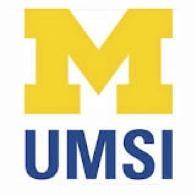 Podziękowania dla współpracowników
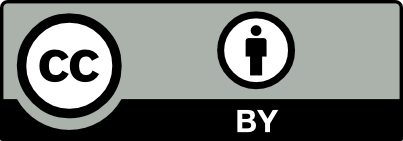 ...
Copyright slajdów 2010 - Charles R. Severance (www.dr-chuck.com) University of Michigan School of Information i open.umich.edu dostępne na licencji Creative Commons Attribution 4.0.  Aby zachować zgodność z wymaganiami licencji należy pozostawić ten slajd na końcu każdej kopii tego dokumentu.  Po dokonaniu zmian, przy ponownej publikacji tych materiałów można dodać swoje nazwisko i nazwę organizacji do listy współpracowników

Autorstwo pierwszej wersji: Charles Severance, University of Michigan School of Information

Polska wersja powstała z inicjatywy Wydziału Matematyki i Informatyki Uniwersytetu im. Adama Mickiewicza w Poznaniu

Tłumaczenie: Agata i Krzysztof Wierzbiccy, EnglishT.eu
Poprawki: Andrzej Wójtowicz

... wstaw tu nowych współpracowników i tłumaczy